NCI Data 4 Nature
11th May 2021
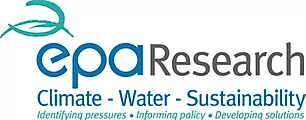 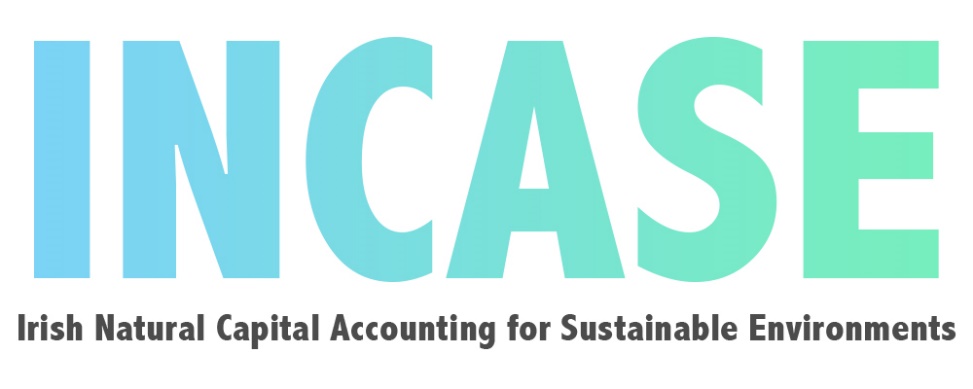 https://www.incaseproject.com/ 
@IncaseProject
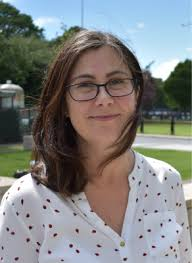 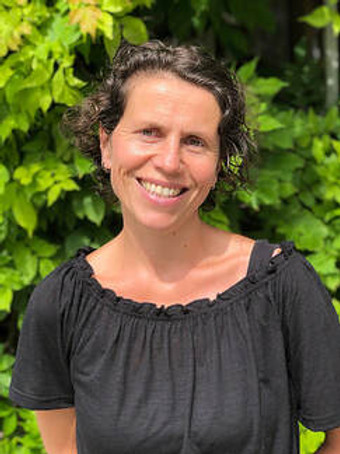 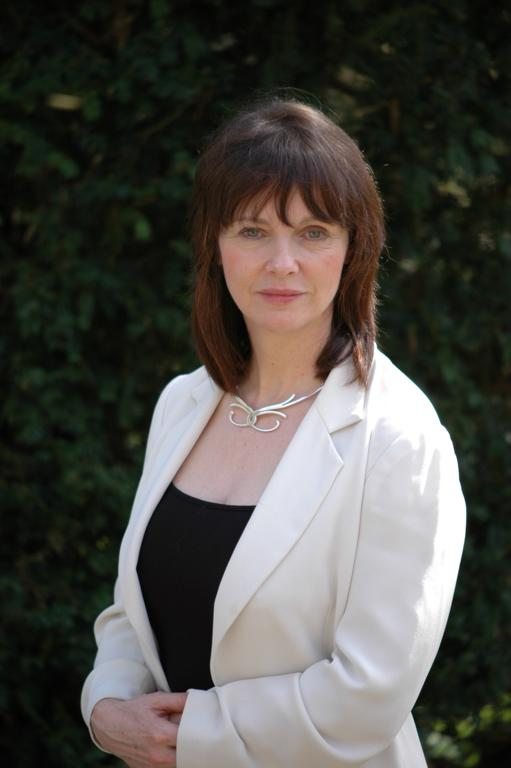 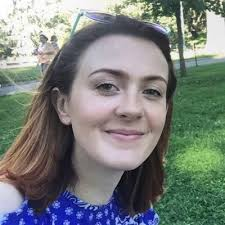 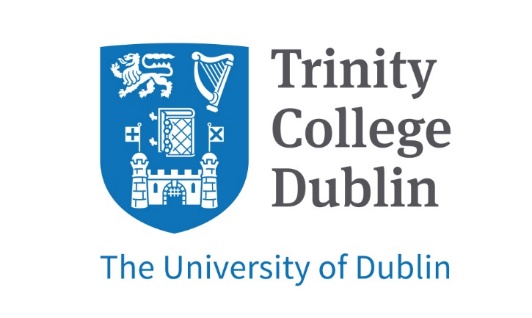 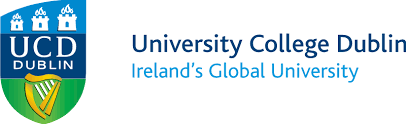 Jane Stout      Catherine Farrell
Mary Kelly-Quinn   Lisa Coleman
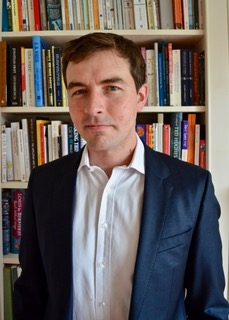 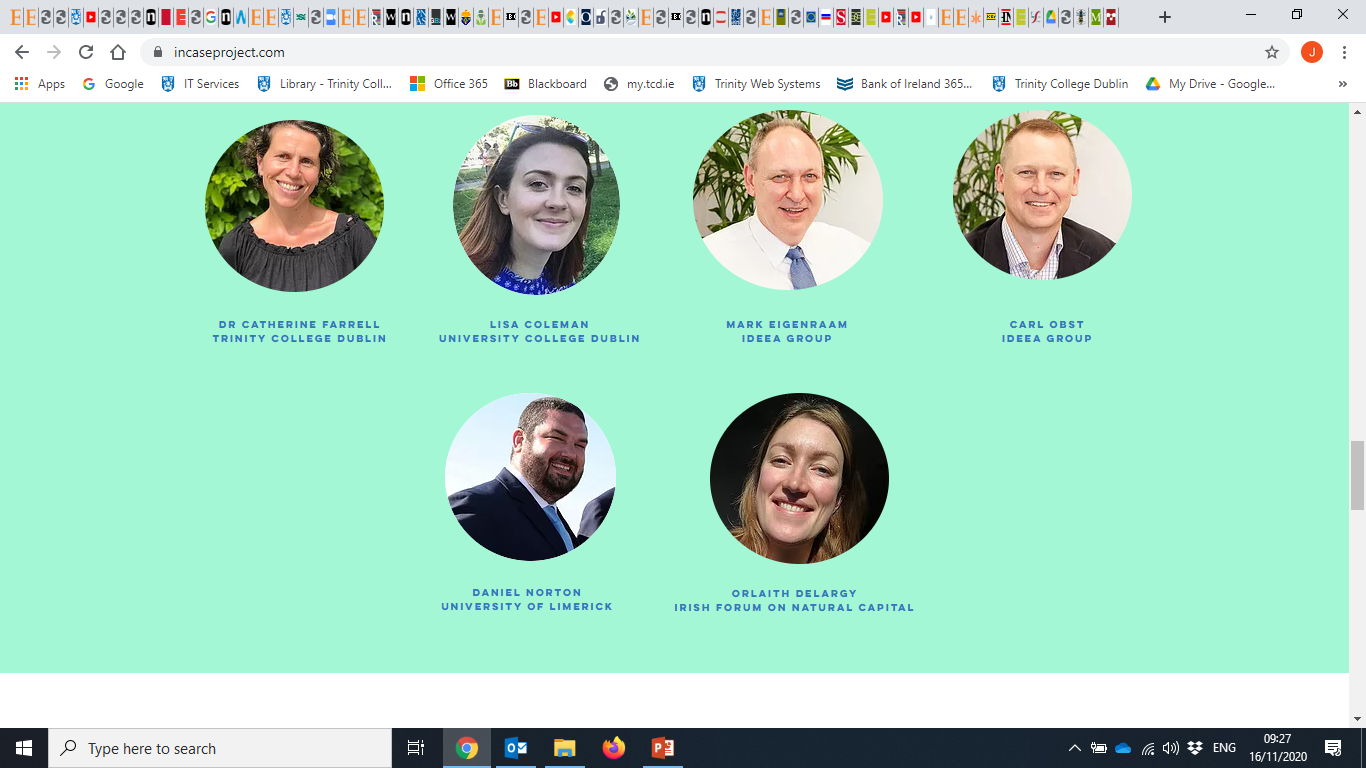 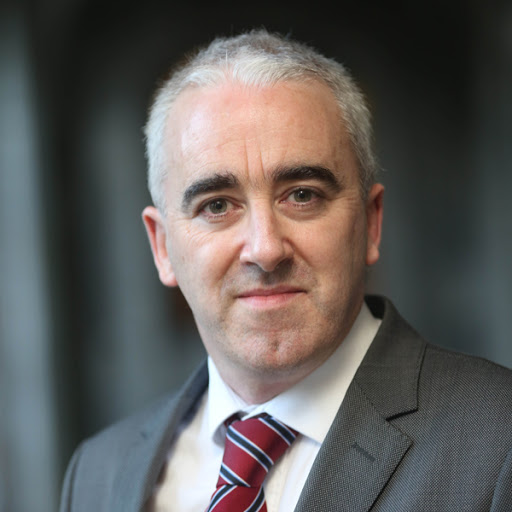 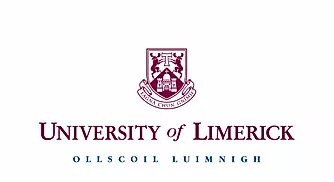 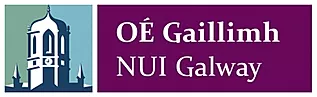 Stephen Kinsella   Daniel Norton
Cathal O’Donoghue
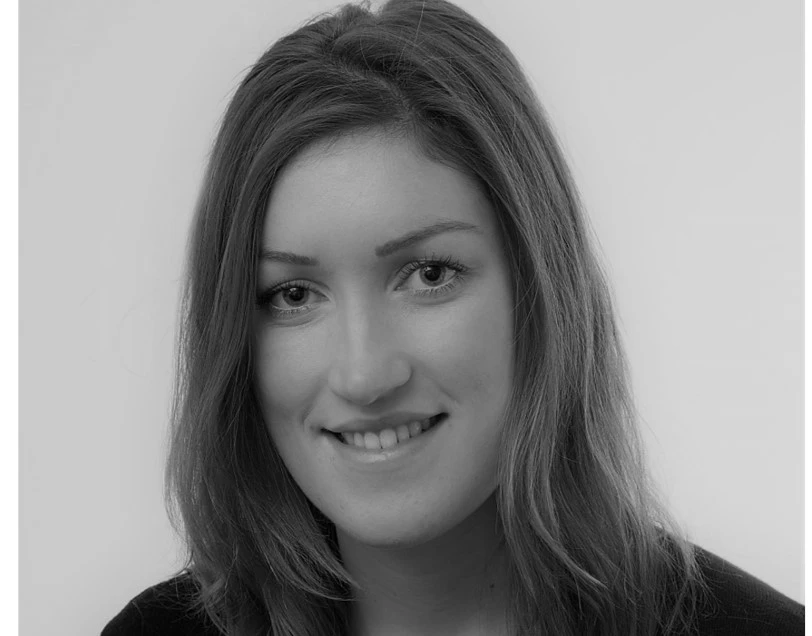 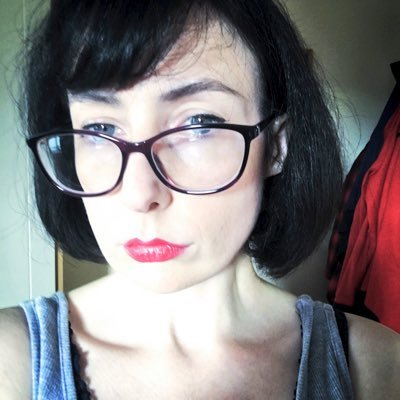 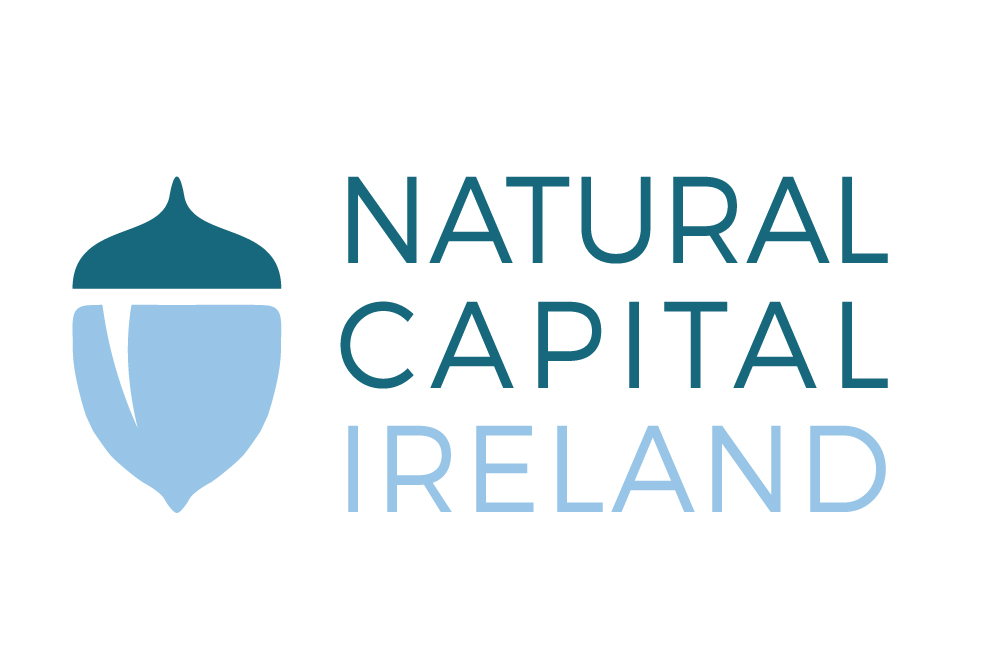 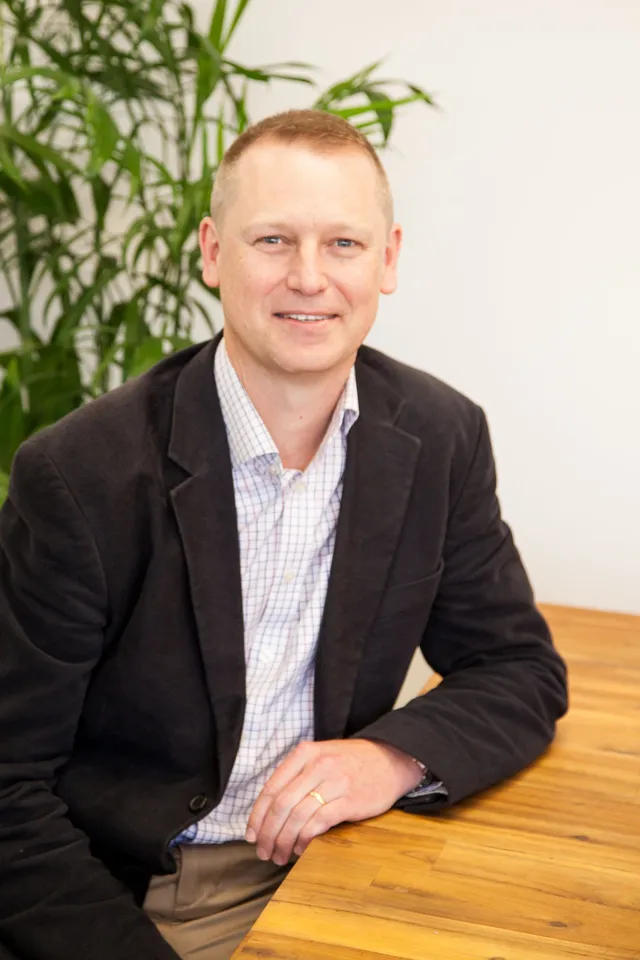 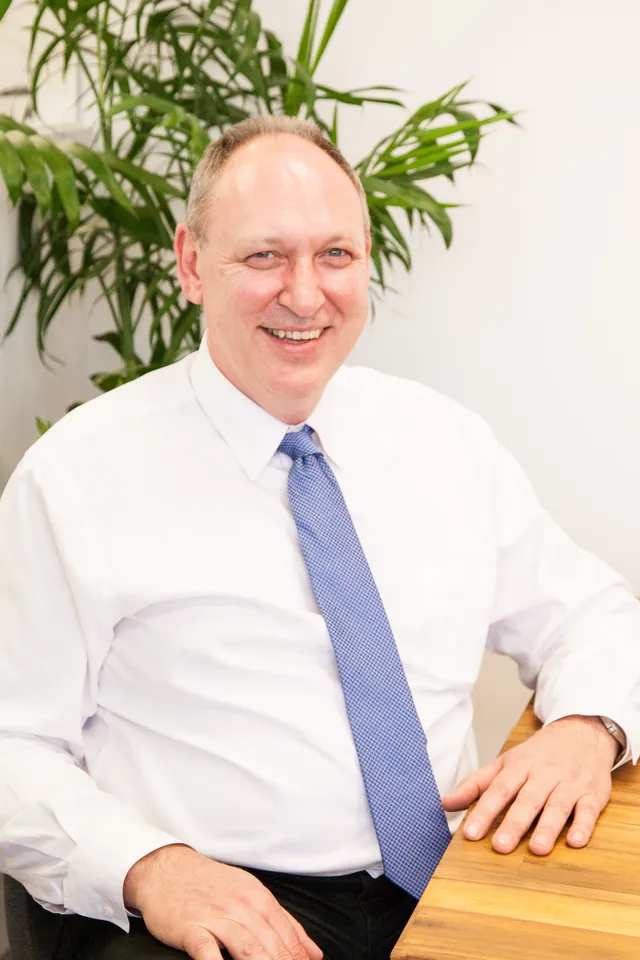 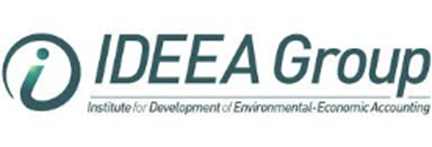 Orlaith Delargy        Fiona Smith
Carl Obst      Mark Eigenraam
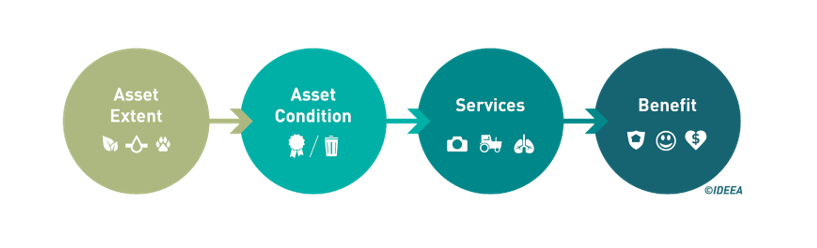 Stocks:
forests, wetlands, rivers, seagrass beds, reefs, subsoils, groundwater
Flows:
timber, fish, carbon, water, habitat, recreation, amenity, aggregates, geo-forms
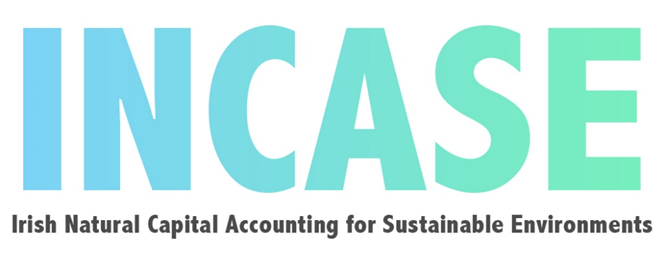 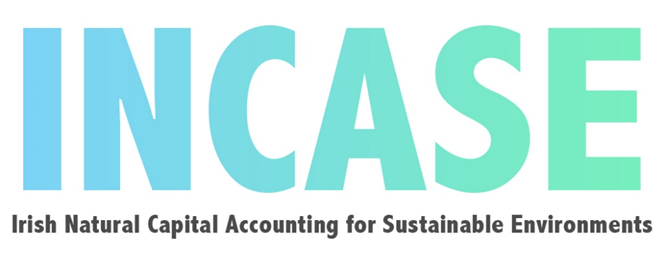 Dargle
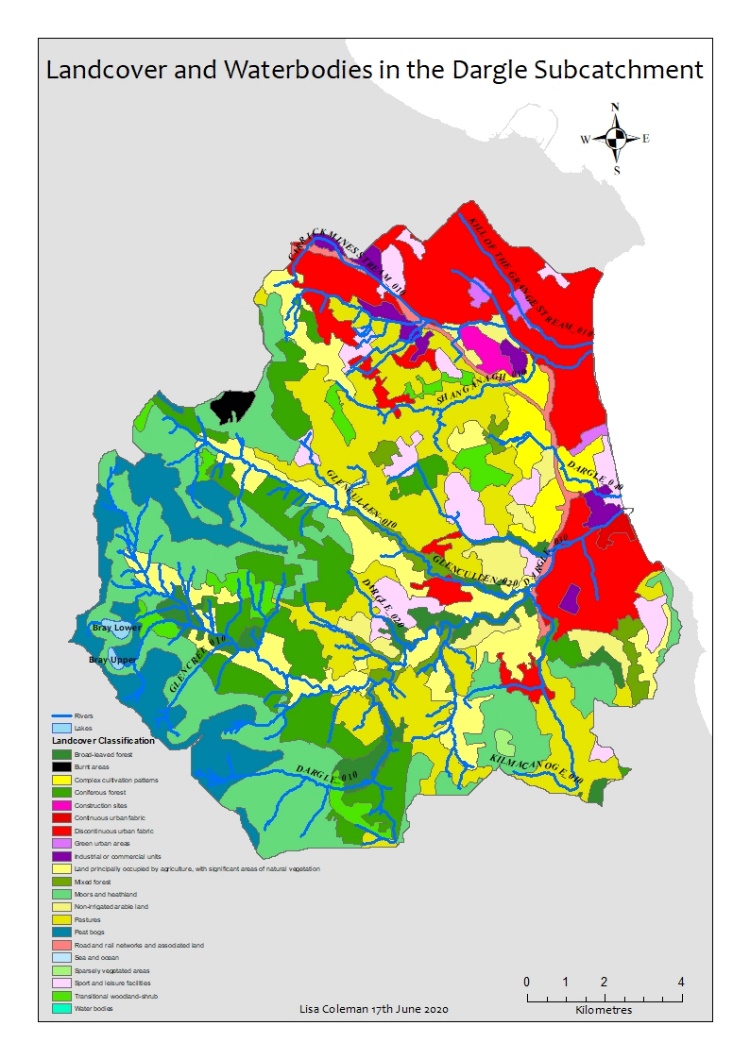 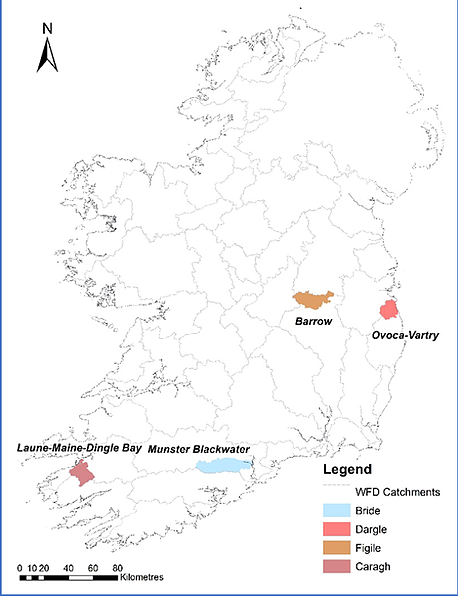 Caragh
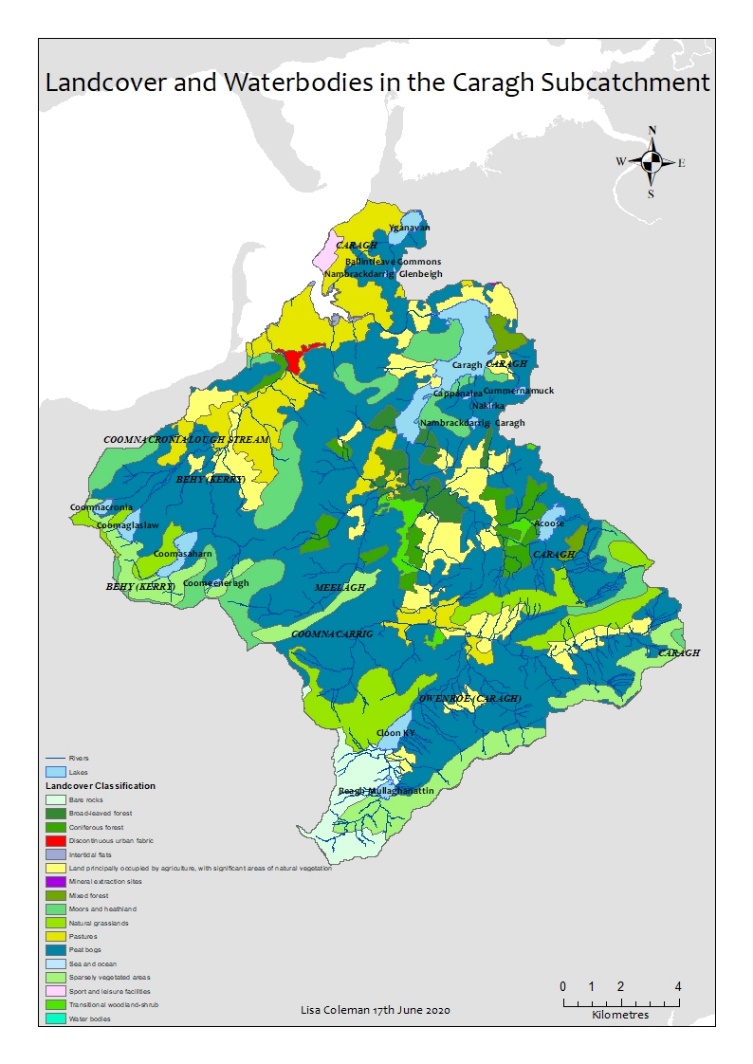 Figile
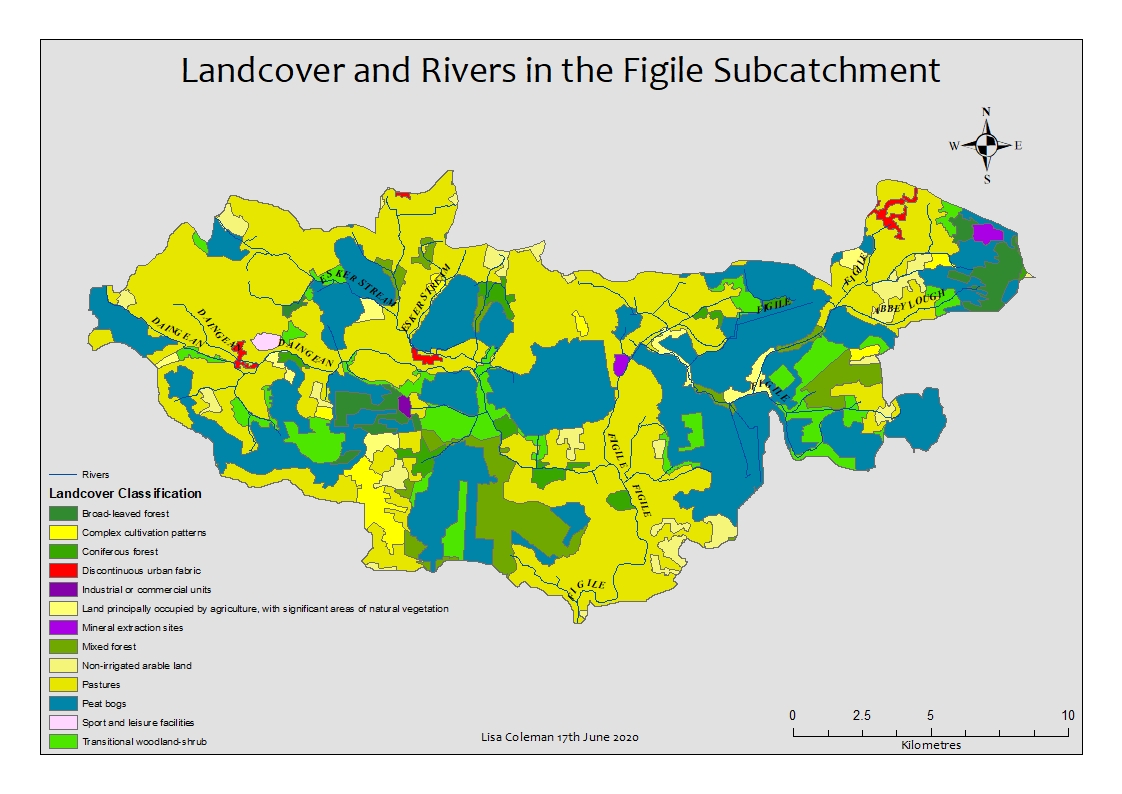 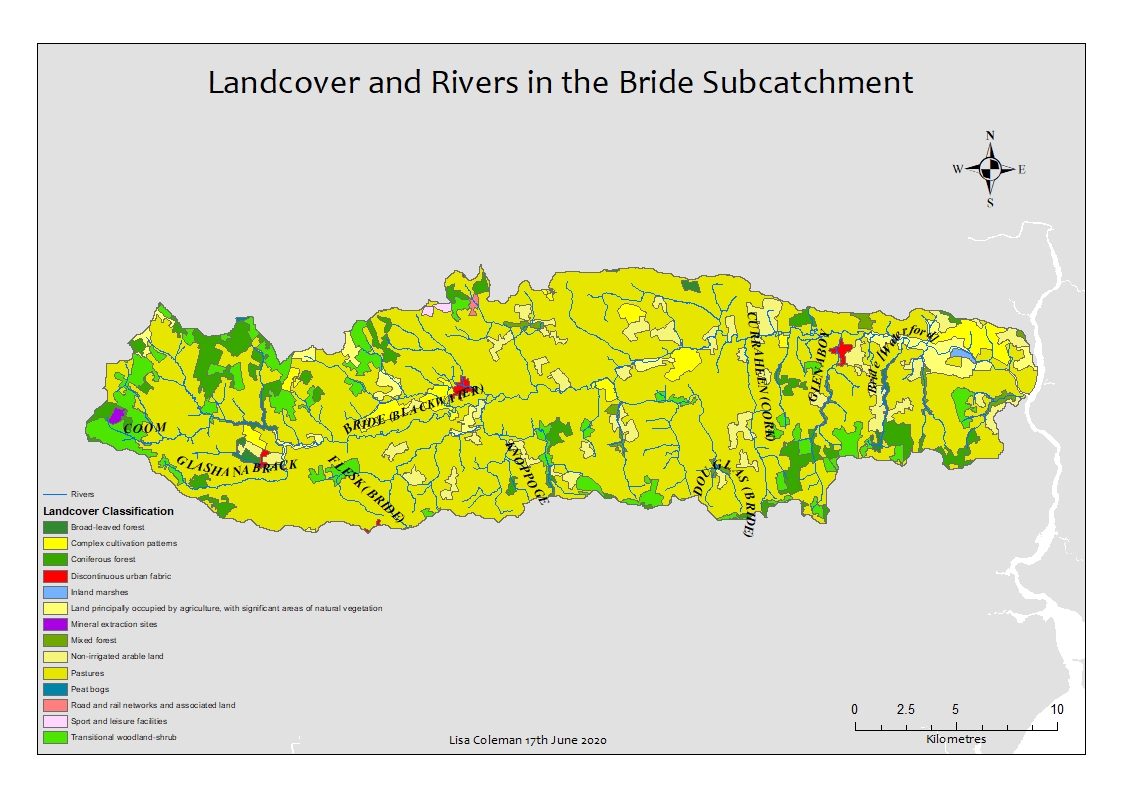 Bride
Corine 2012 & 2018
Agencies
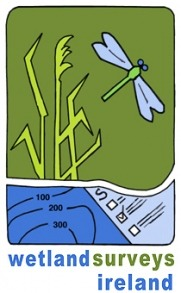 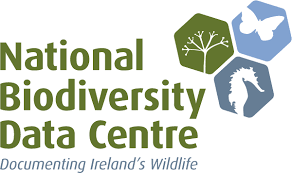 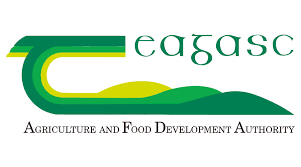 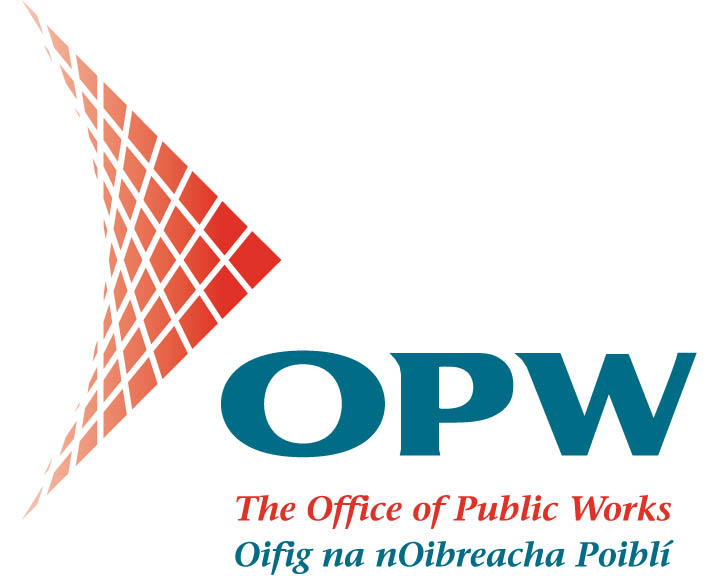 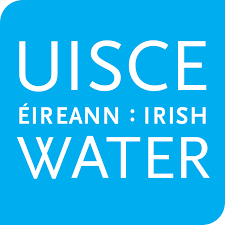 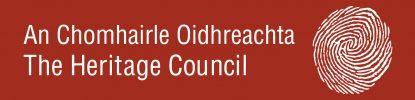 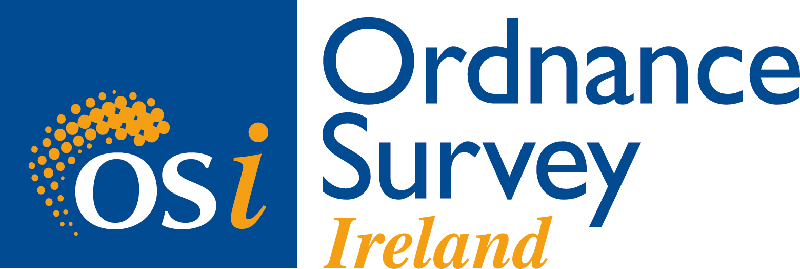 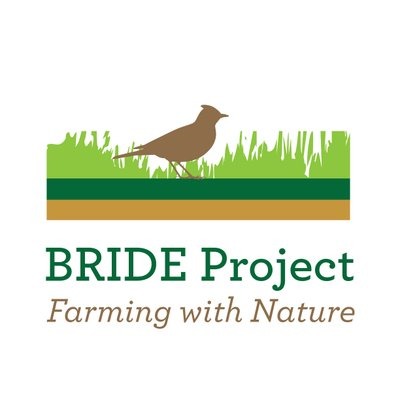 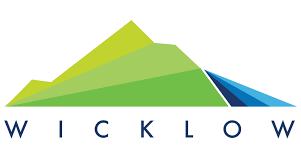 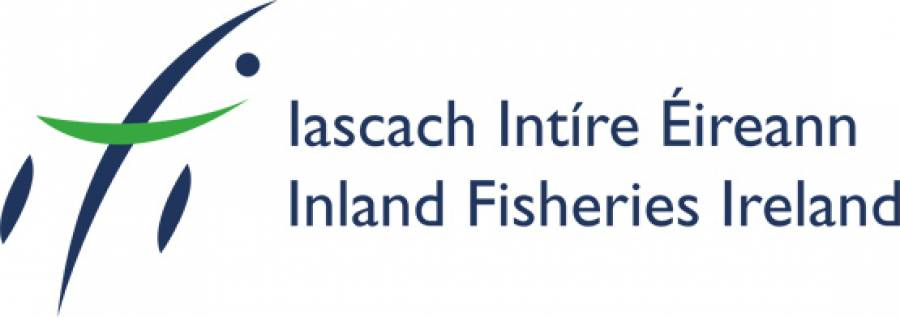 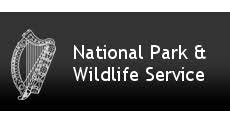 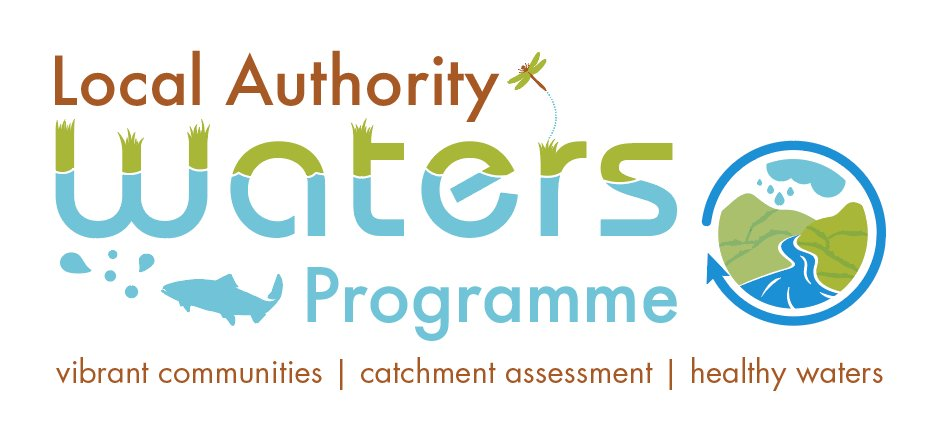 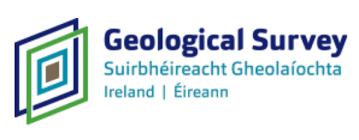 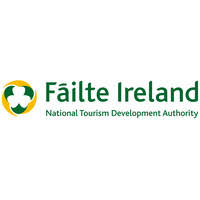 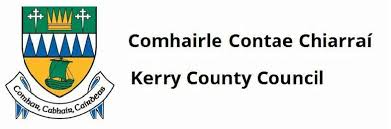 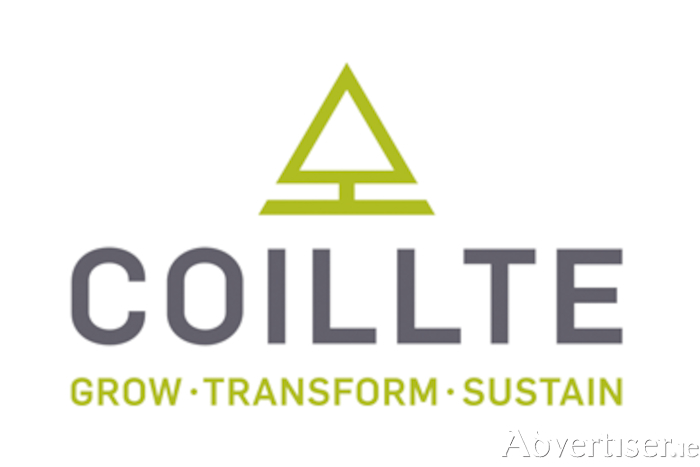 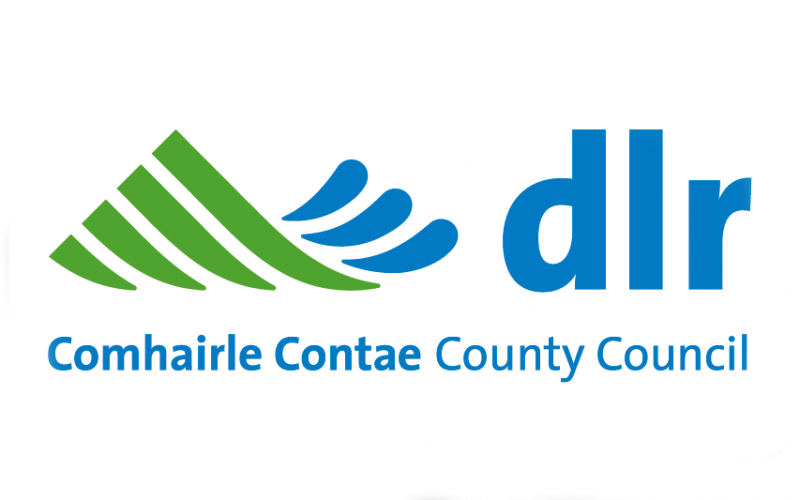 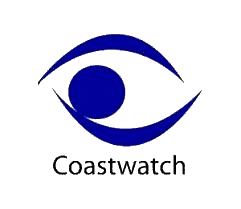 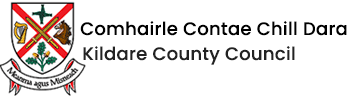 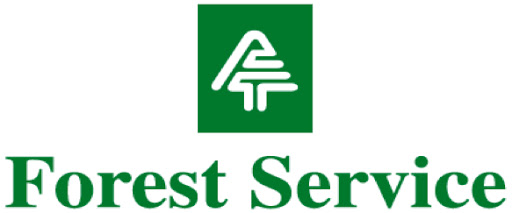 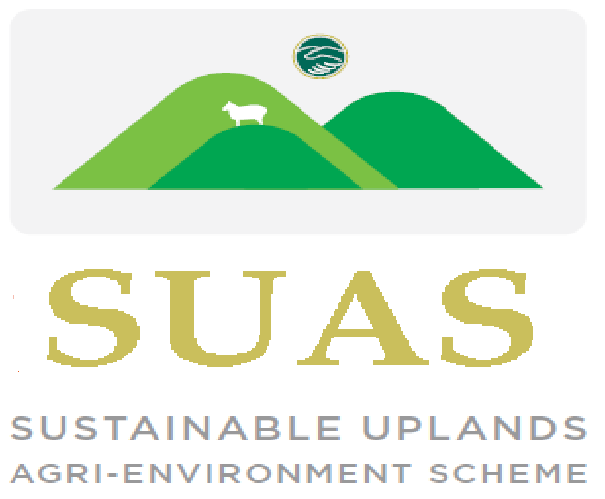 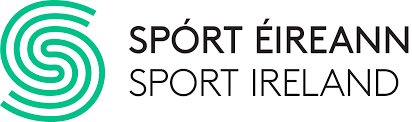 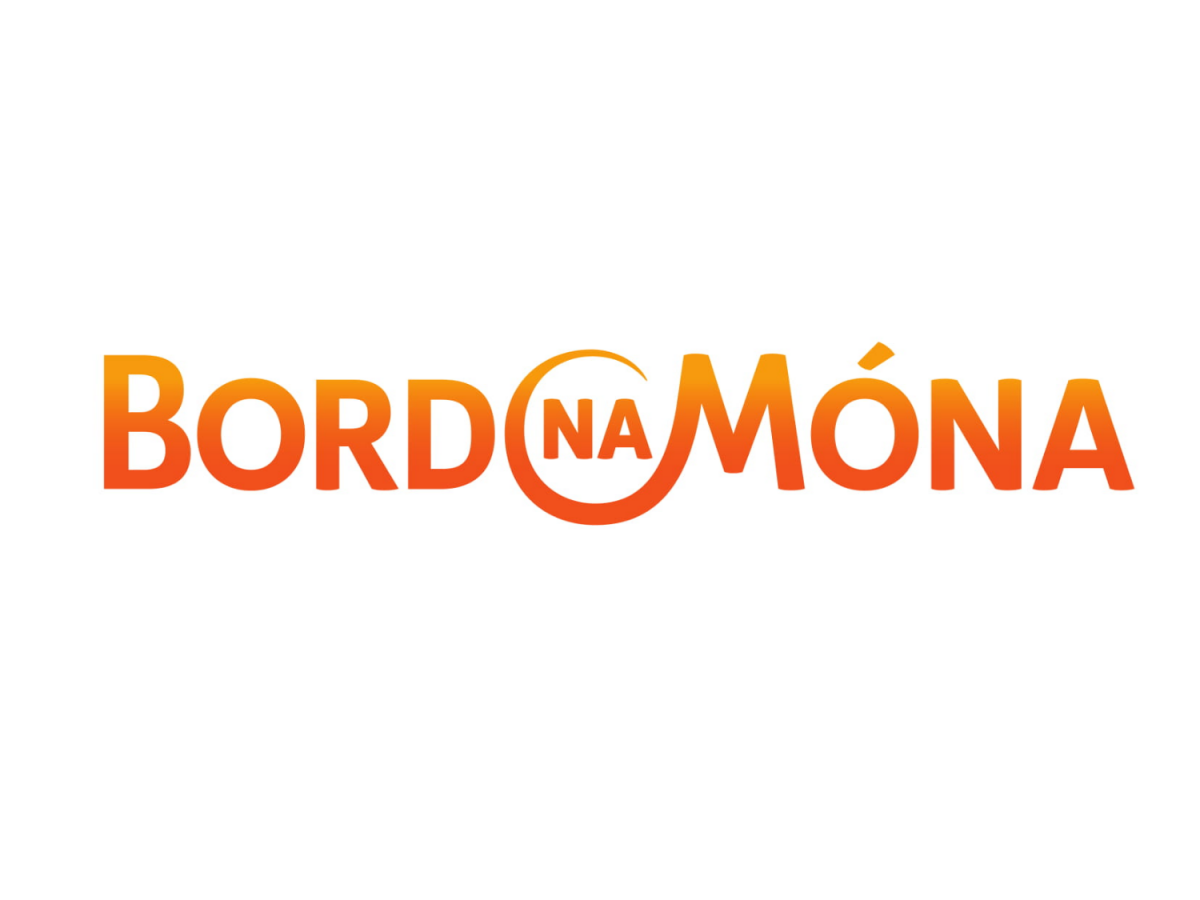 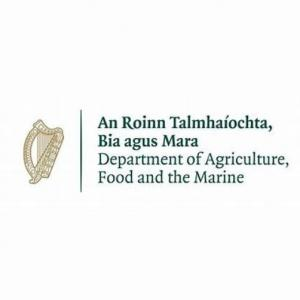 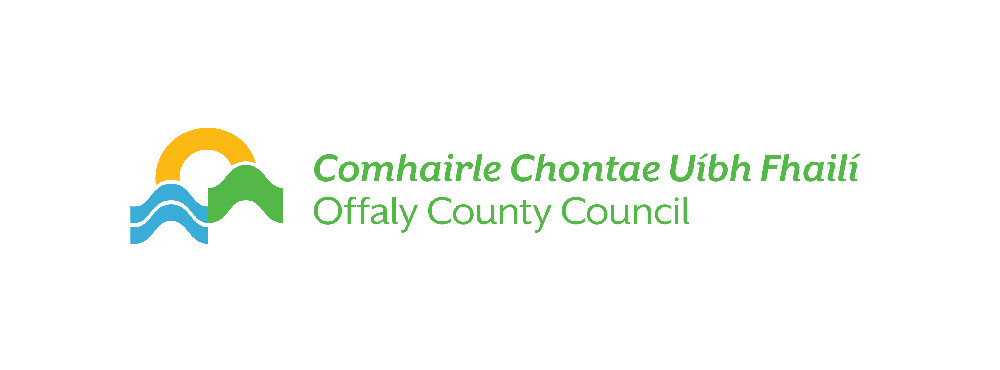 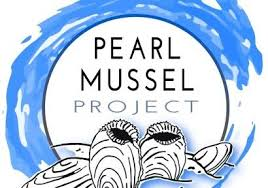 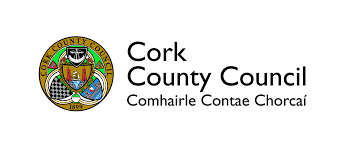 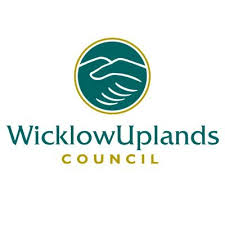 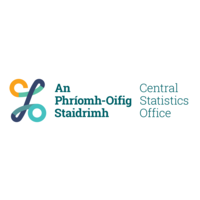 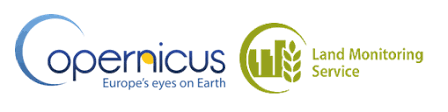 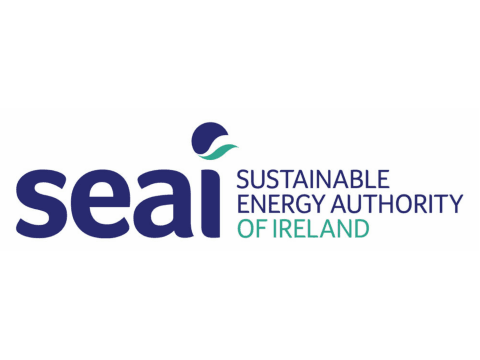 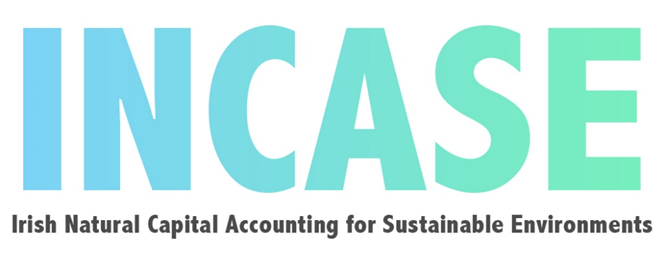 Challenges
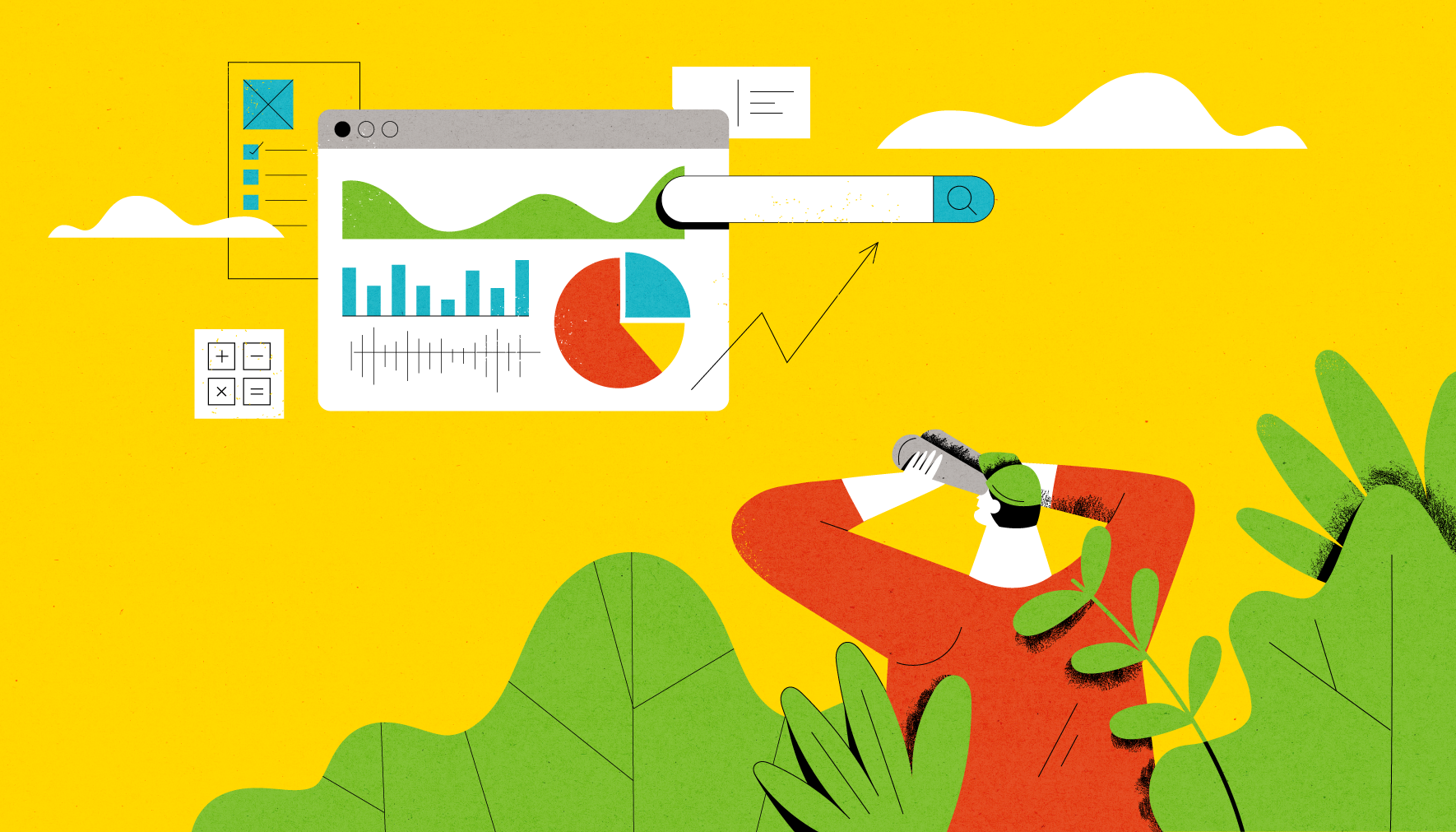 Finding the Data
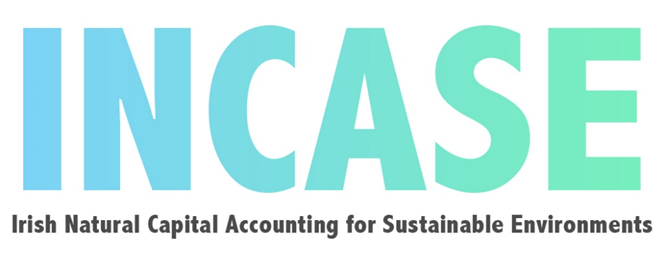 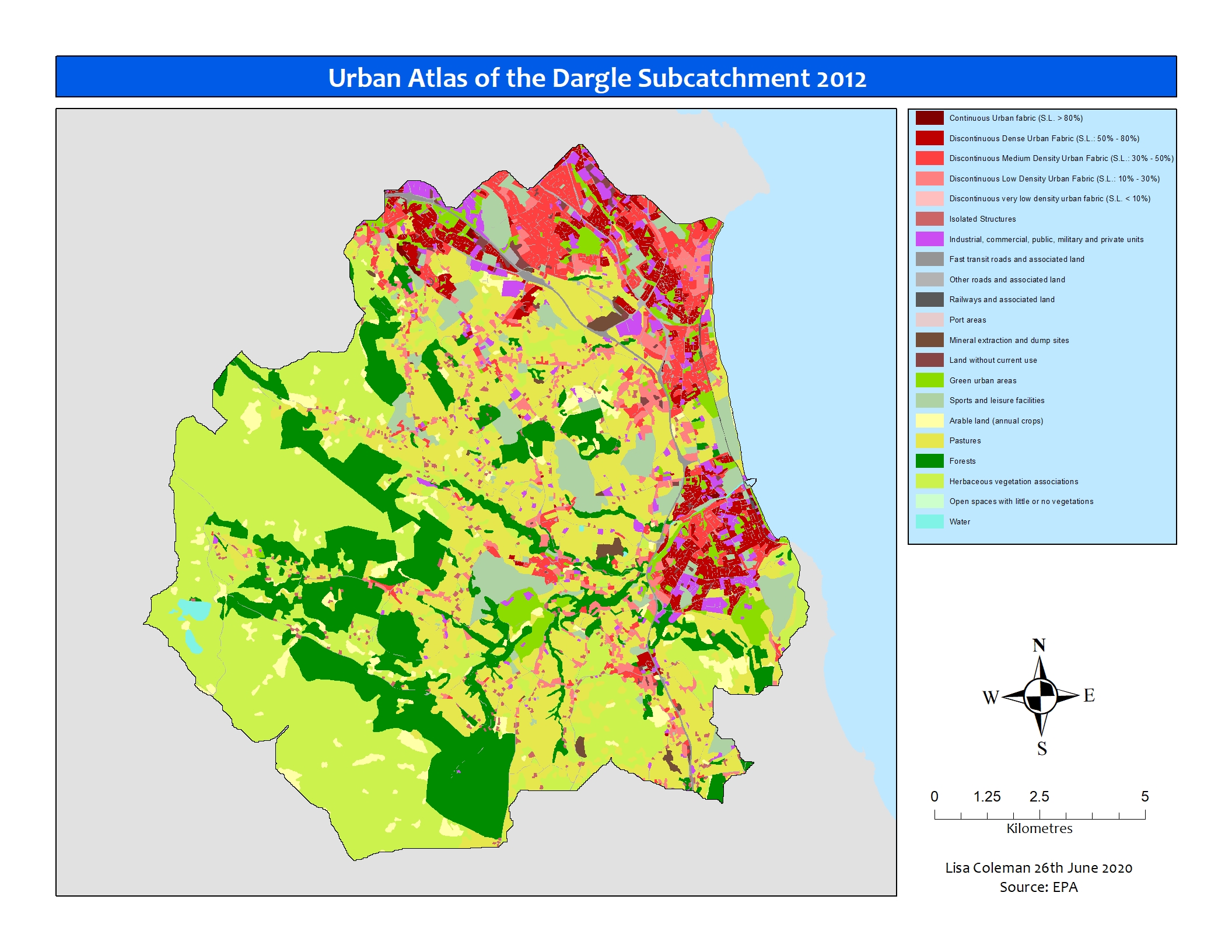 Challenges
Finding the Data 
Coverage
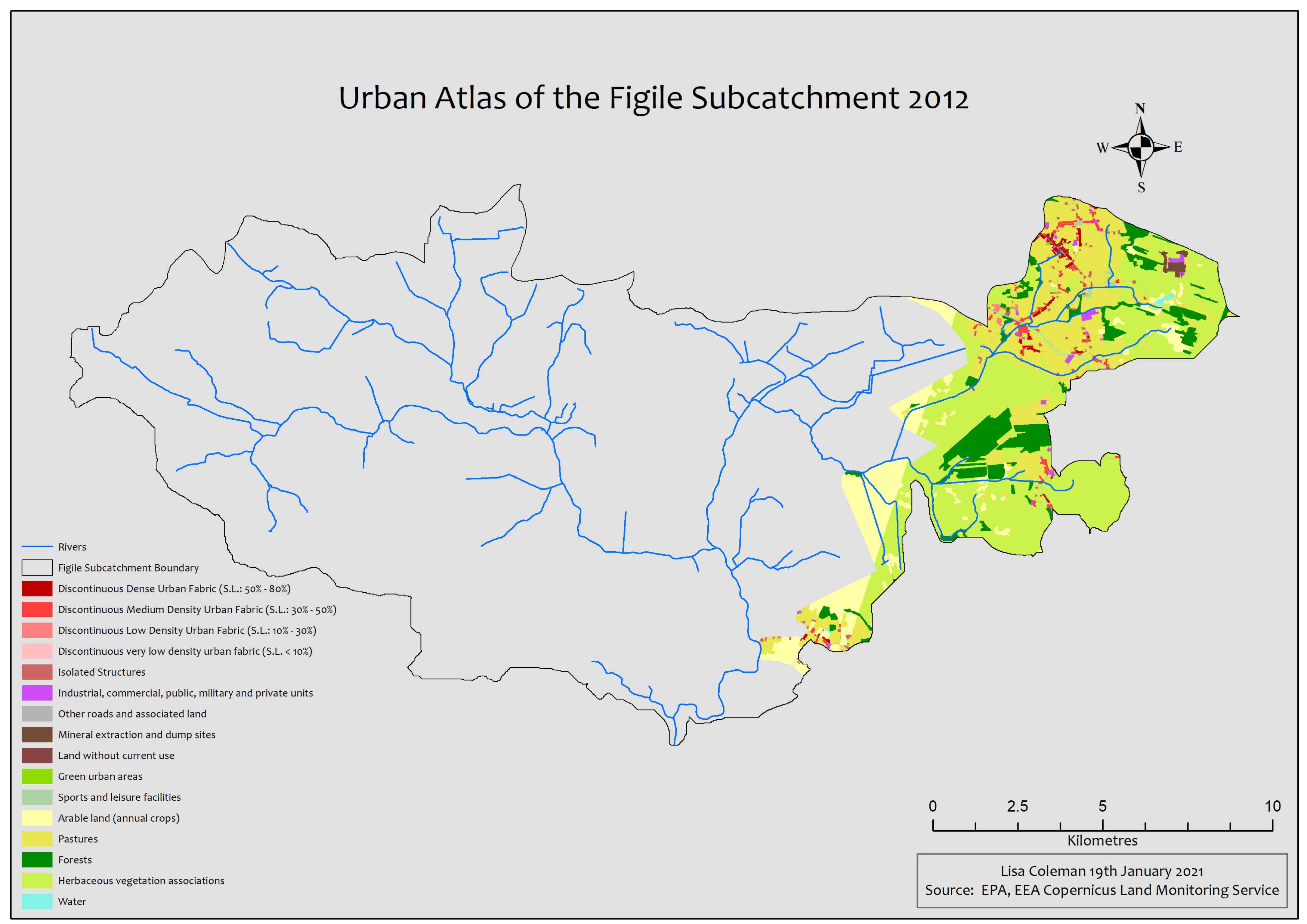 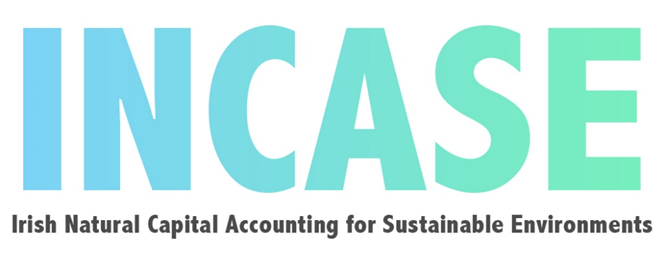 Challenges
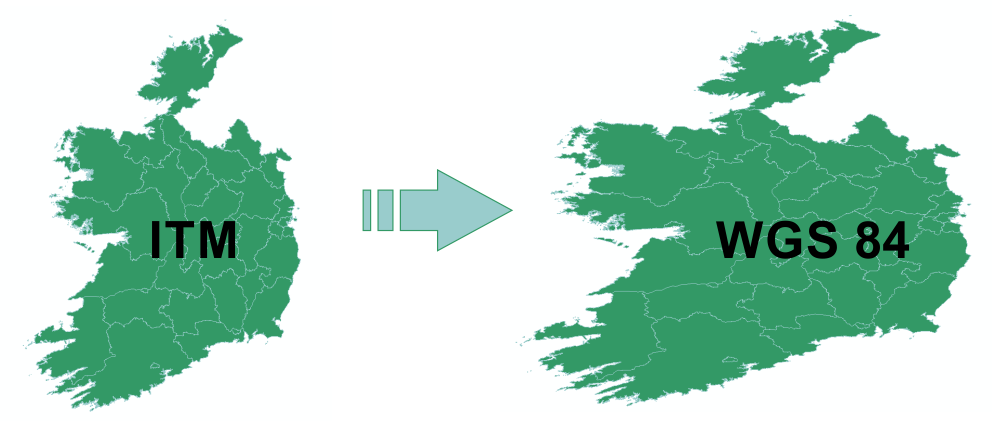 Finding the Data 
Coverage 
Resolution and Coordinates
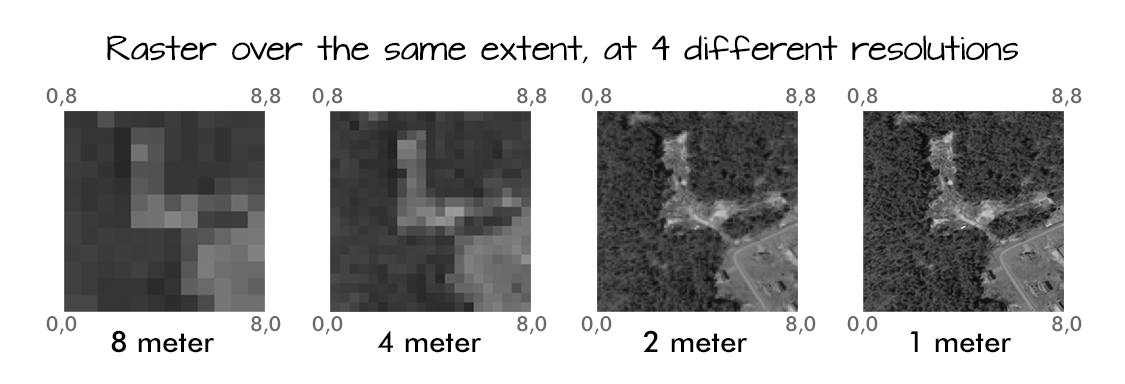 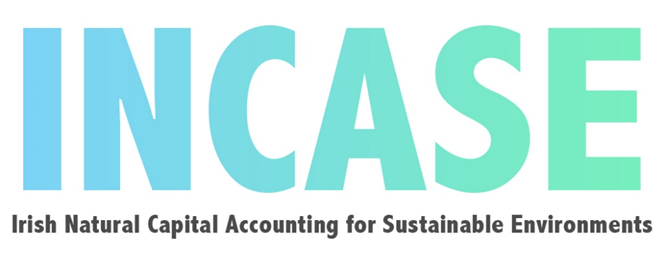 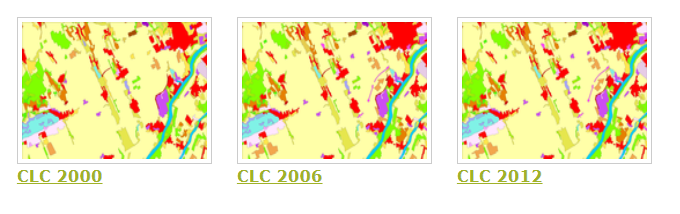 Challenges
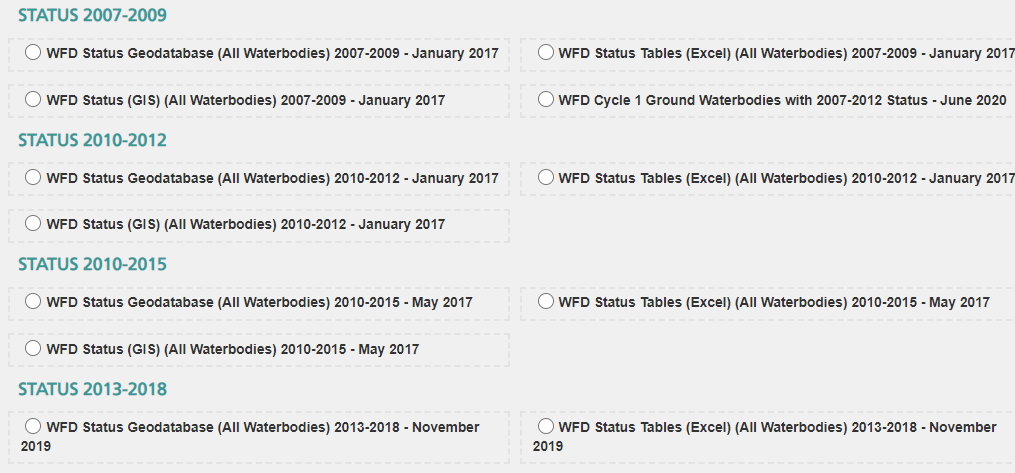 Finding the Data 
Coverage 
Resolution and Coordinates
Time Series
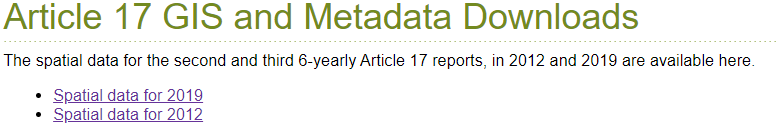 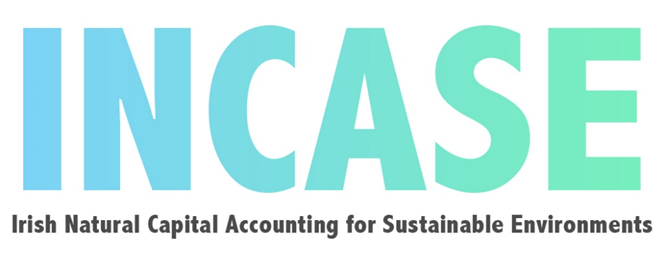 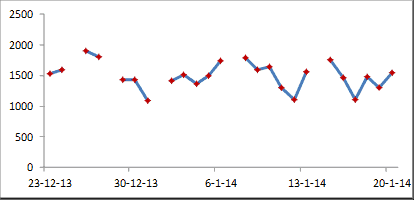 Challenges
Finding the Data 
Coverage 
Resolution and Coordinates
Time Series 
Data Gaps
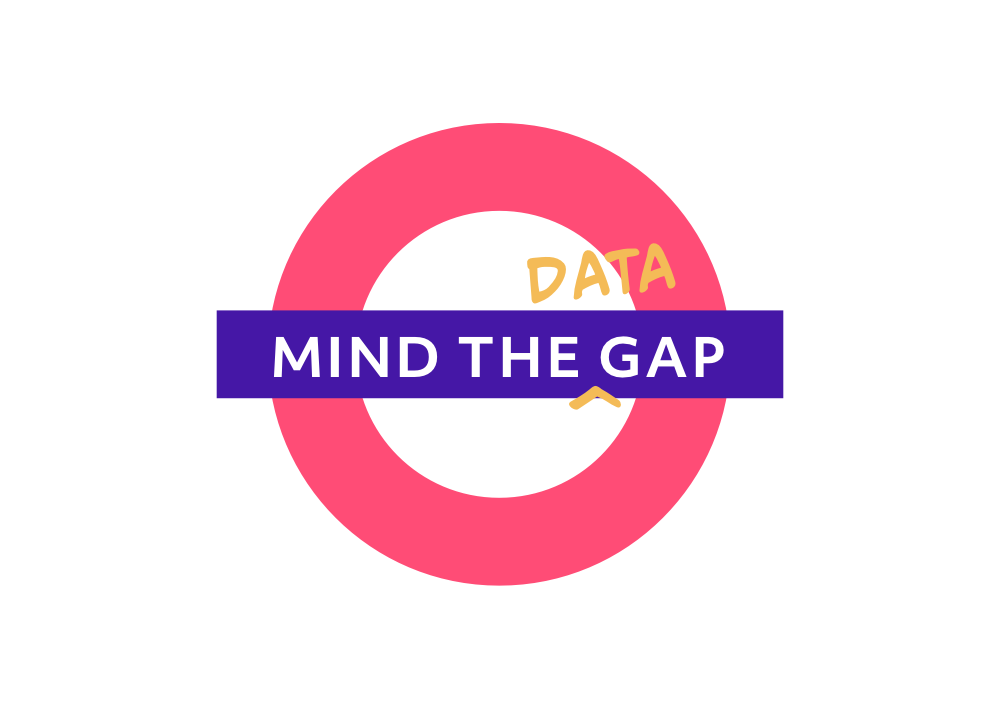 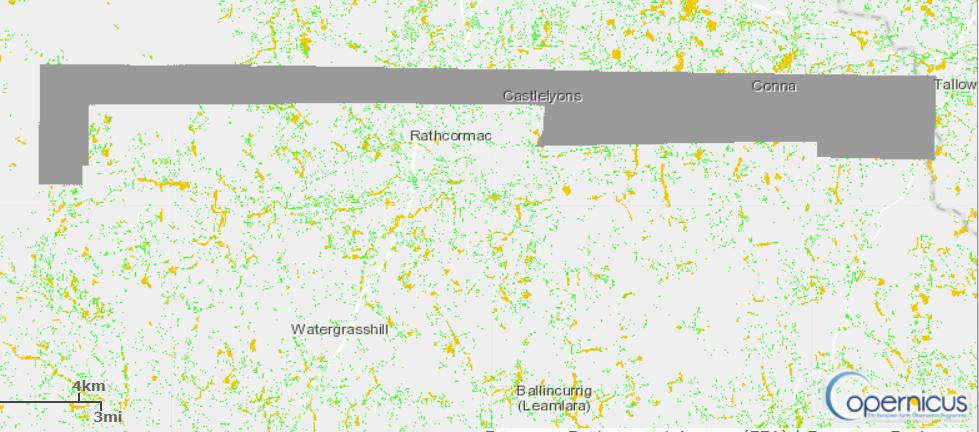 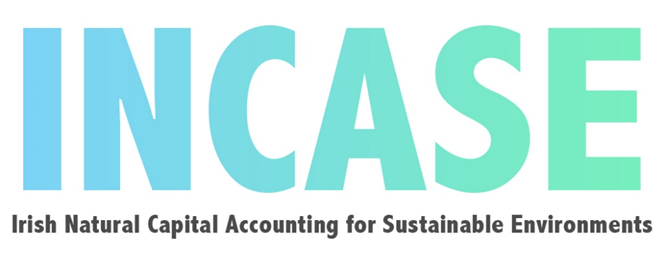 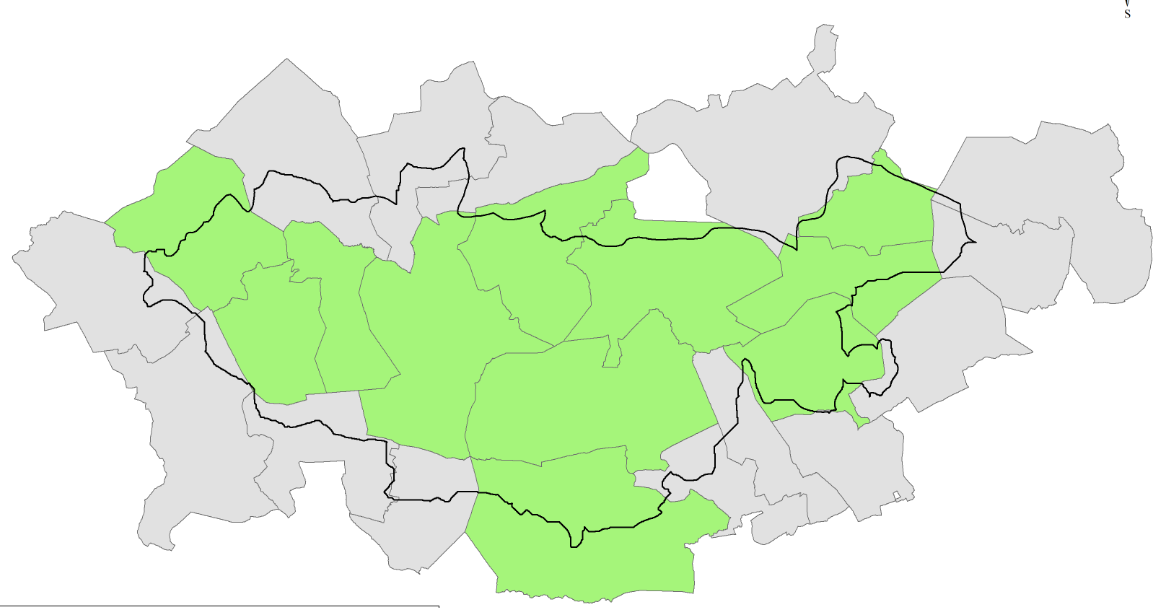 Challenges
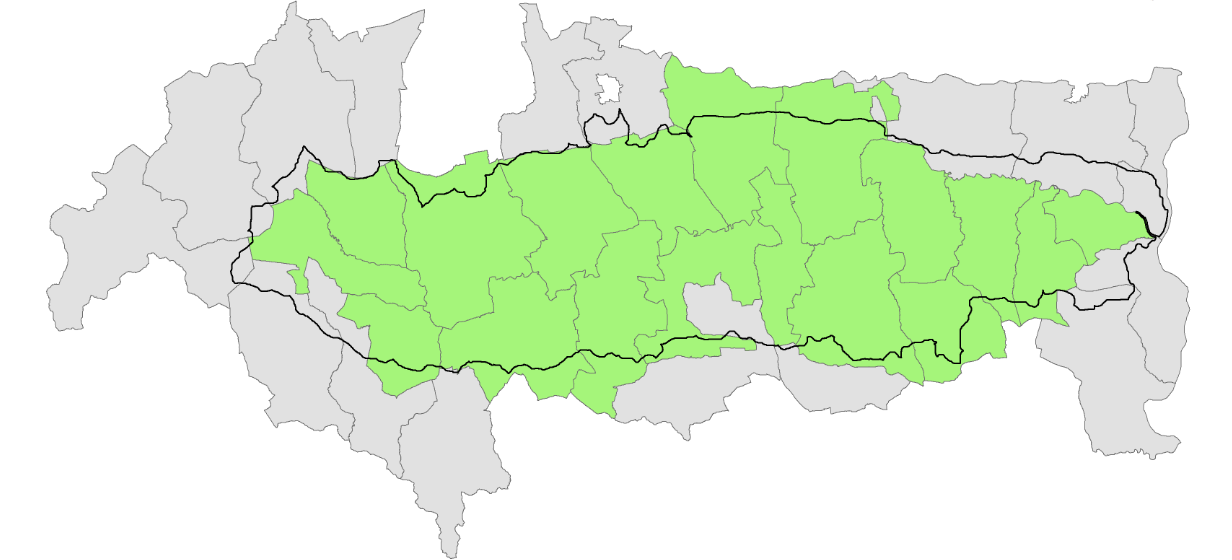 Finding the Data 
Coverage 
Resolution and Coordinates
Time Series 
Data Gaps 
Catchments
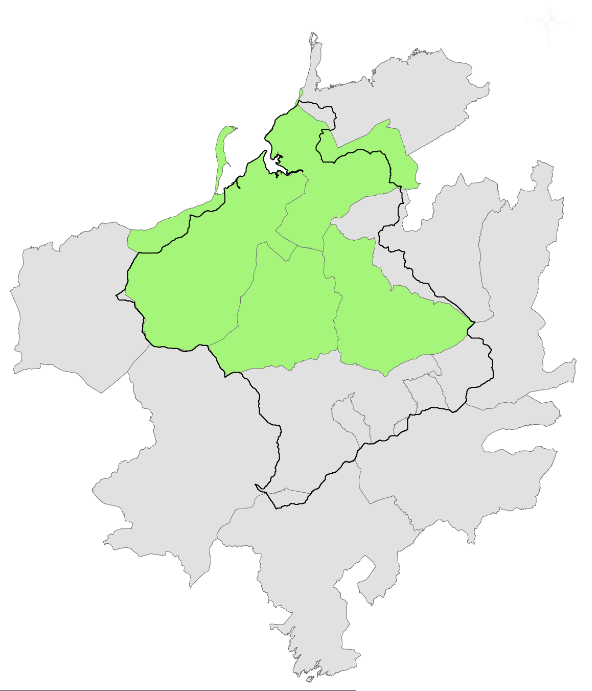 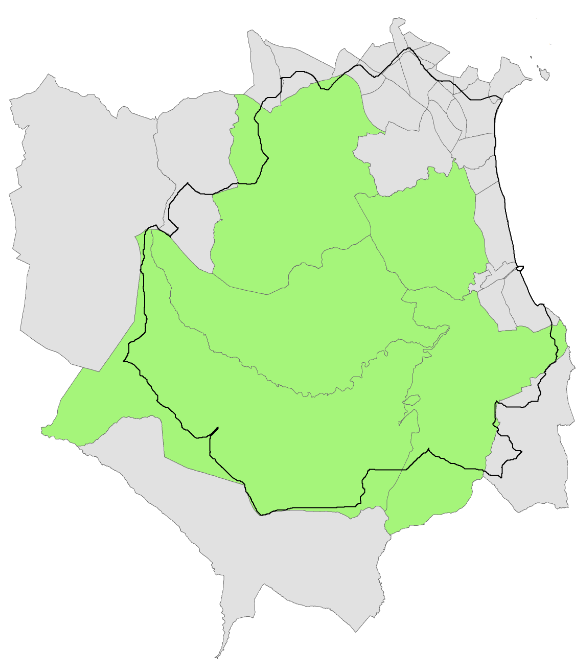 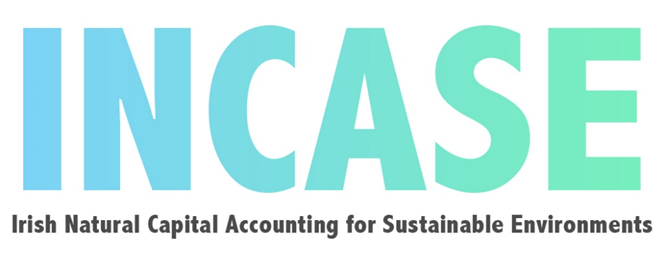 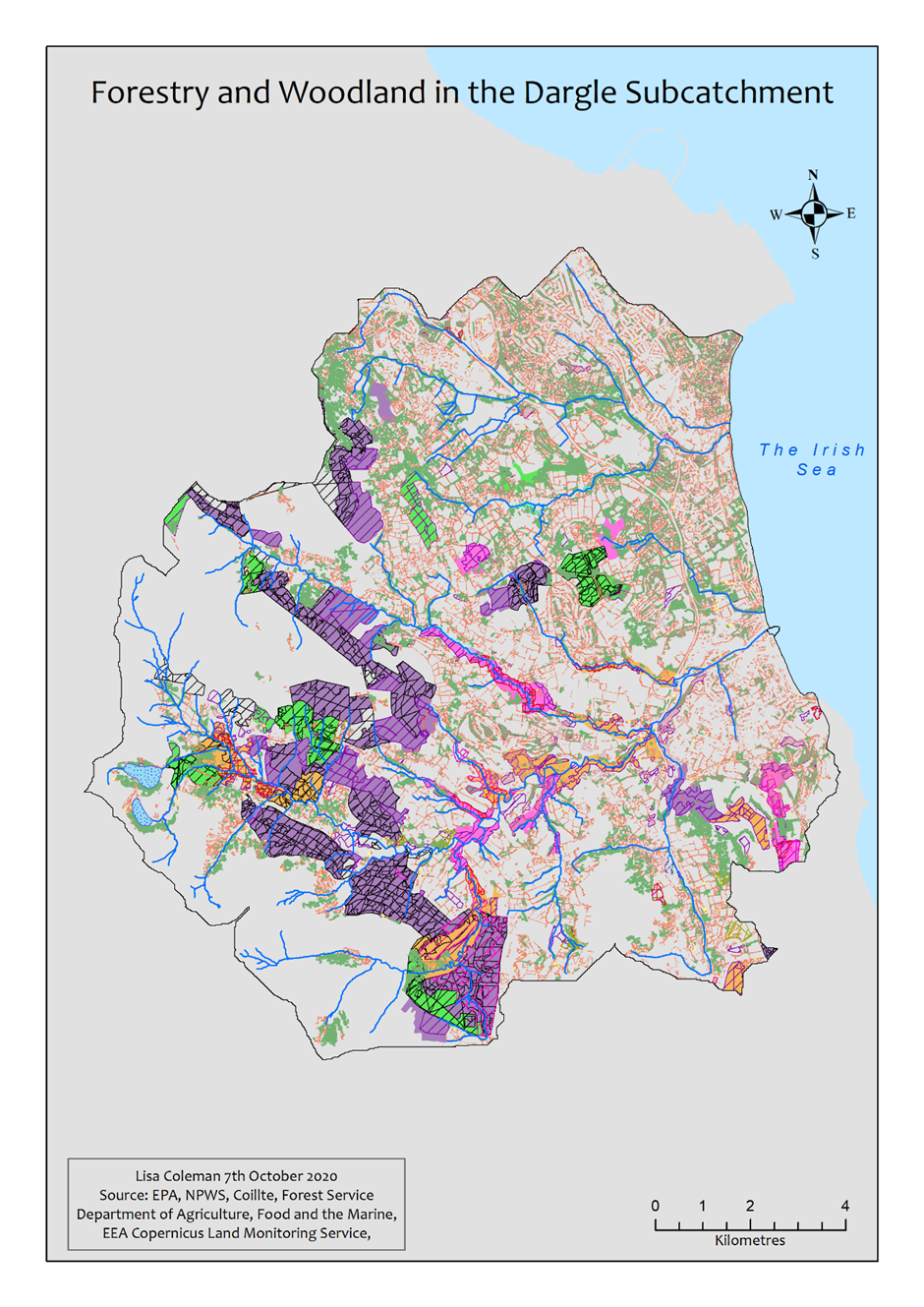 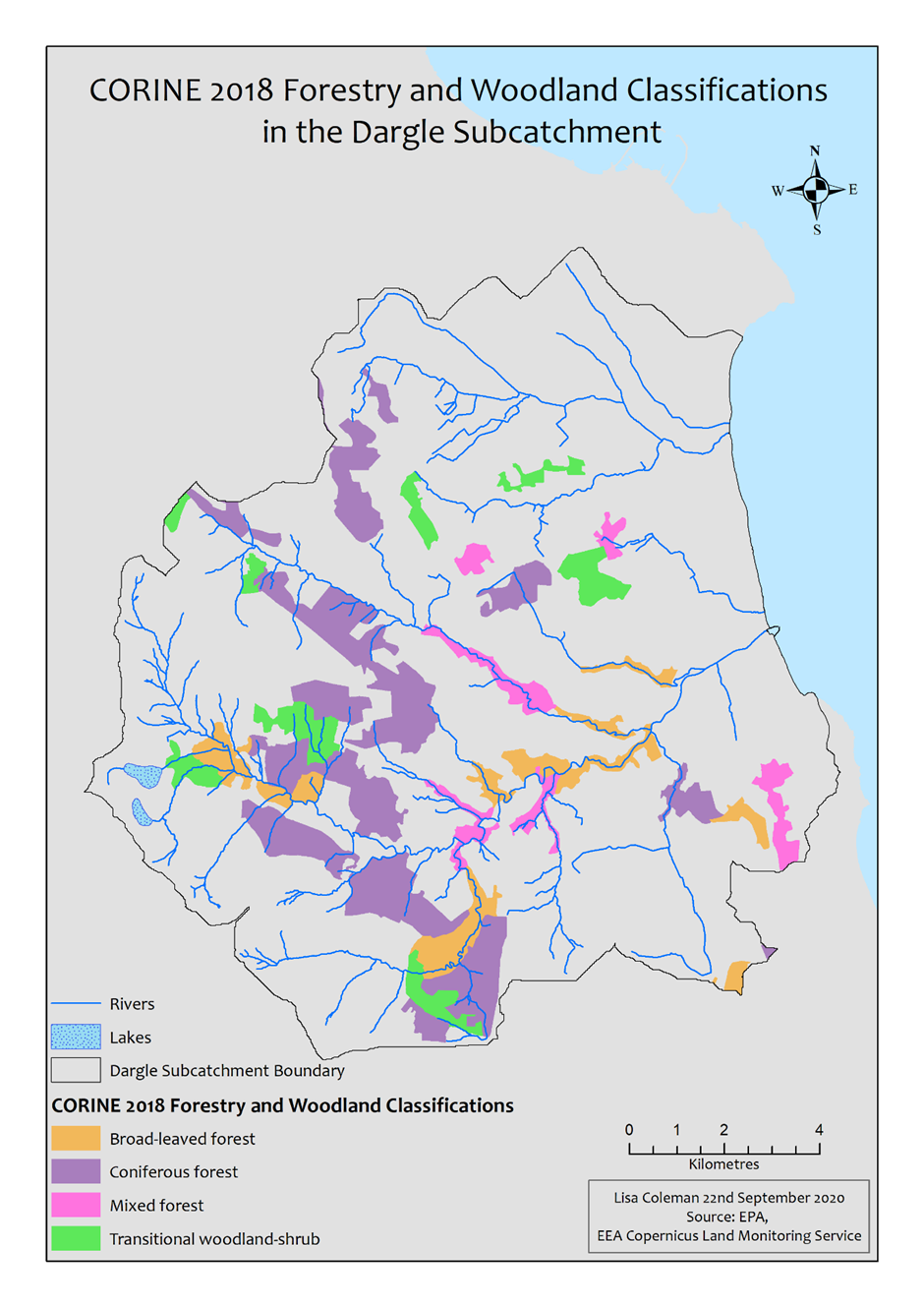 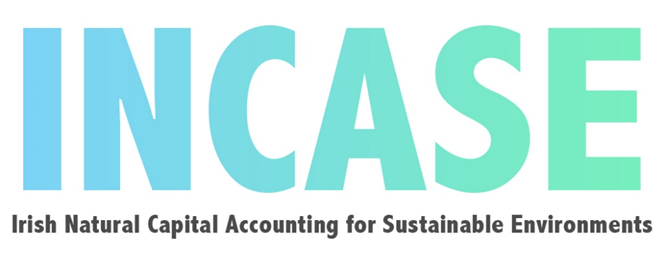